The Blaine Public Library
Yesterday 
and 
Today
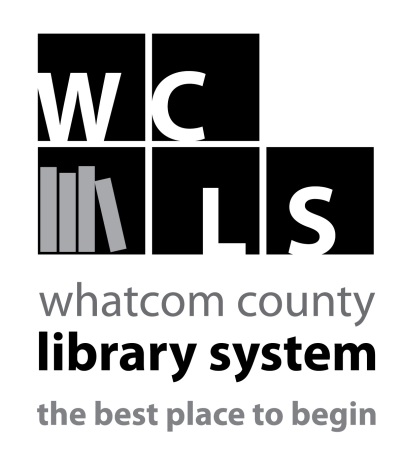 Library Building History
1911 – Central House – corner of Martin Street and Washington Avenue (Peace Portal Drive) - middle room on the ground floor

WW1 Years – Home State Bank Building – east corner of Washington Avenue and G Street – a couple upstairs rooms

Early 1920’s – future building of Amsberry’s Variety Store - west corner of G Street and Washington Avenue 

Late 1920’s – library books stored in a dark room behind the Blaine Utility Office in the Leader Building – northeast corner of 3rd and Martin Streets

1932 – Blaine City Hall on H Street 

1988 – converted Blaine Public Works Garage – corner of 3rd and G Streets
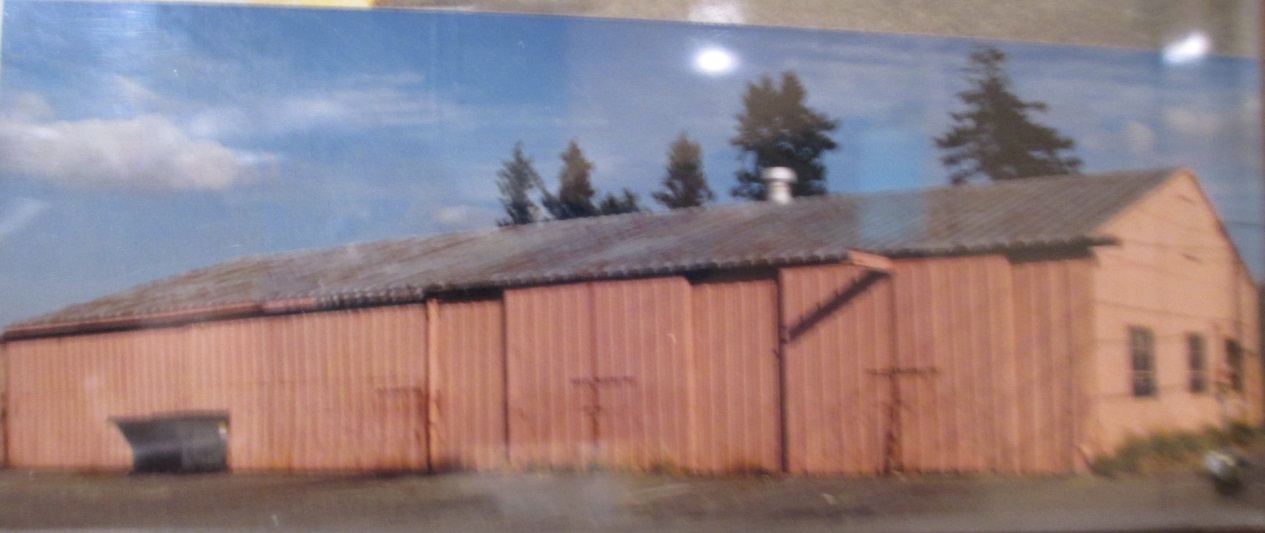 Before
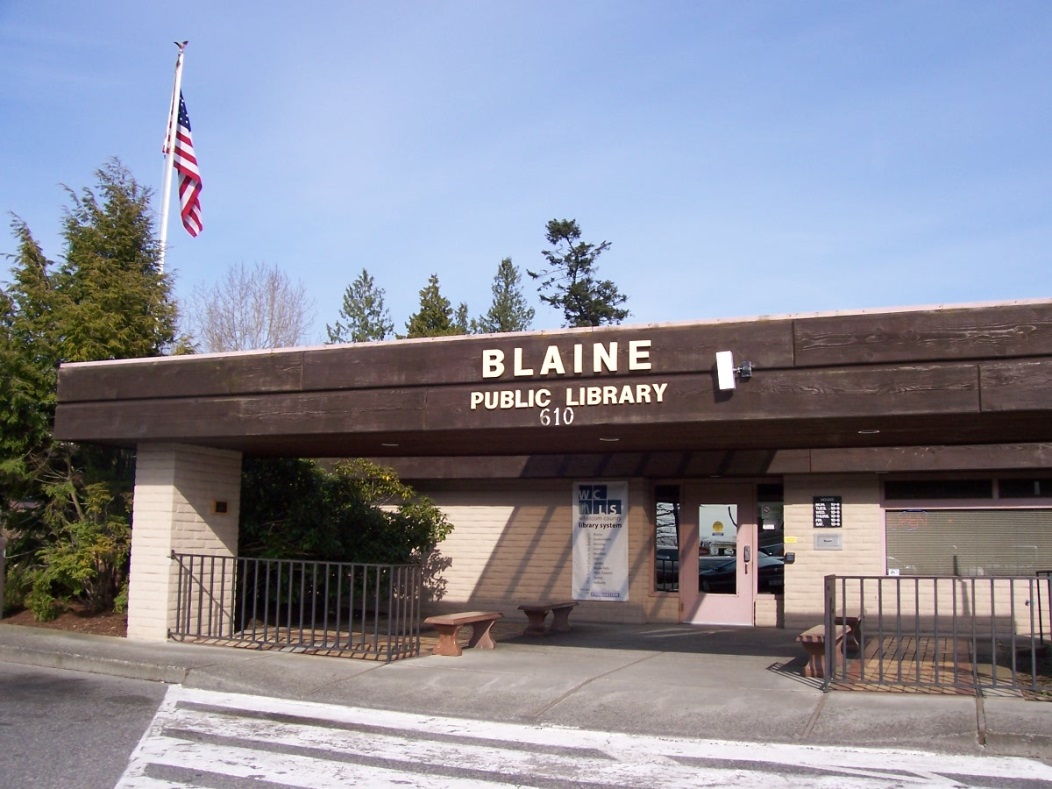 After
Current Building

*Owned and maintained by the City of Blaine

*5,400 square feet

*Meeting room capacity – 45 persons
Items
 checked 
out
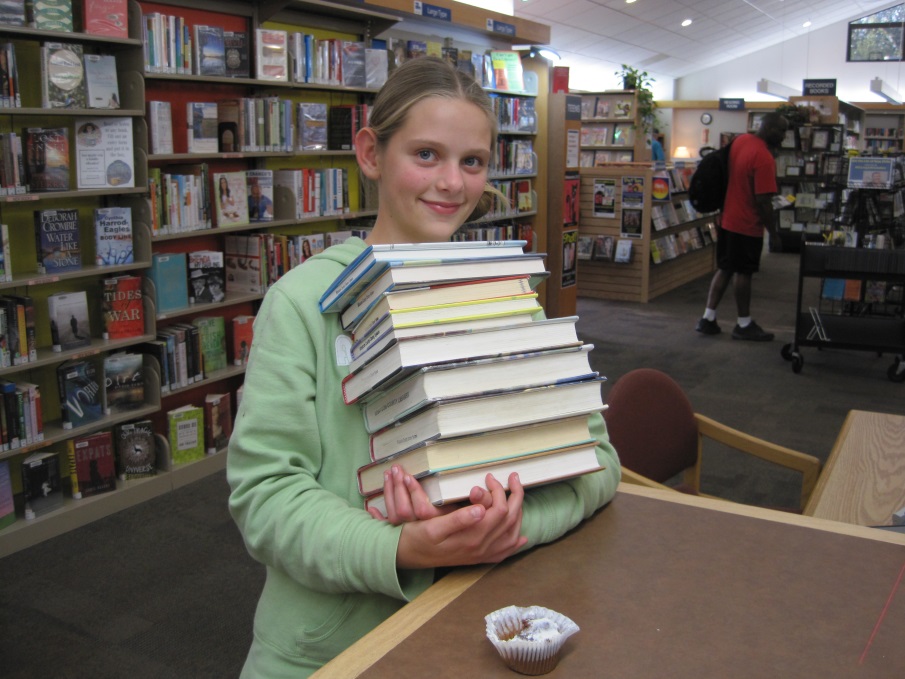 1988………..47,642
      2014………..220,456
Visitors through the doors
(Does not include foyer area or restrooms)

133,703 in 2014
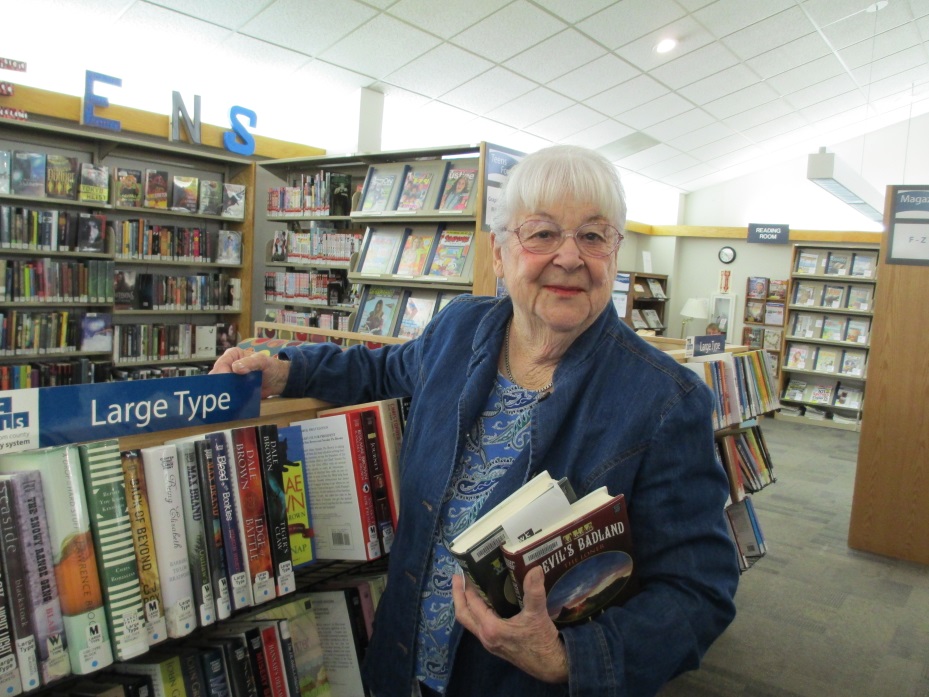 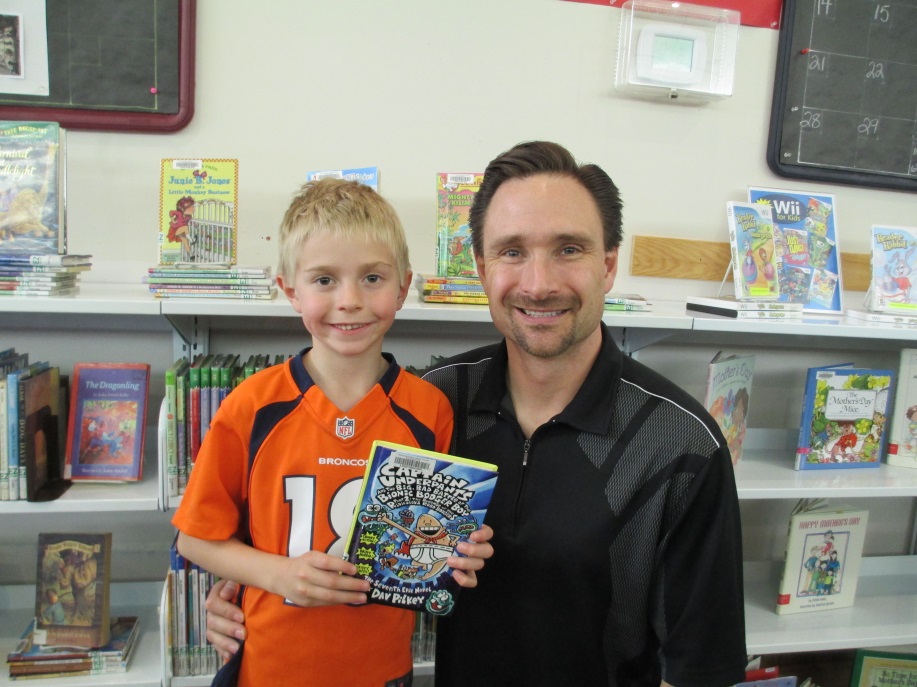 Internet sessions
on 7 public stations
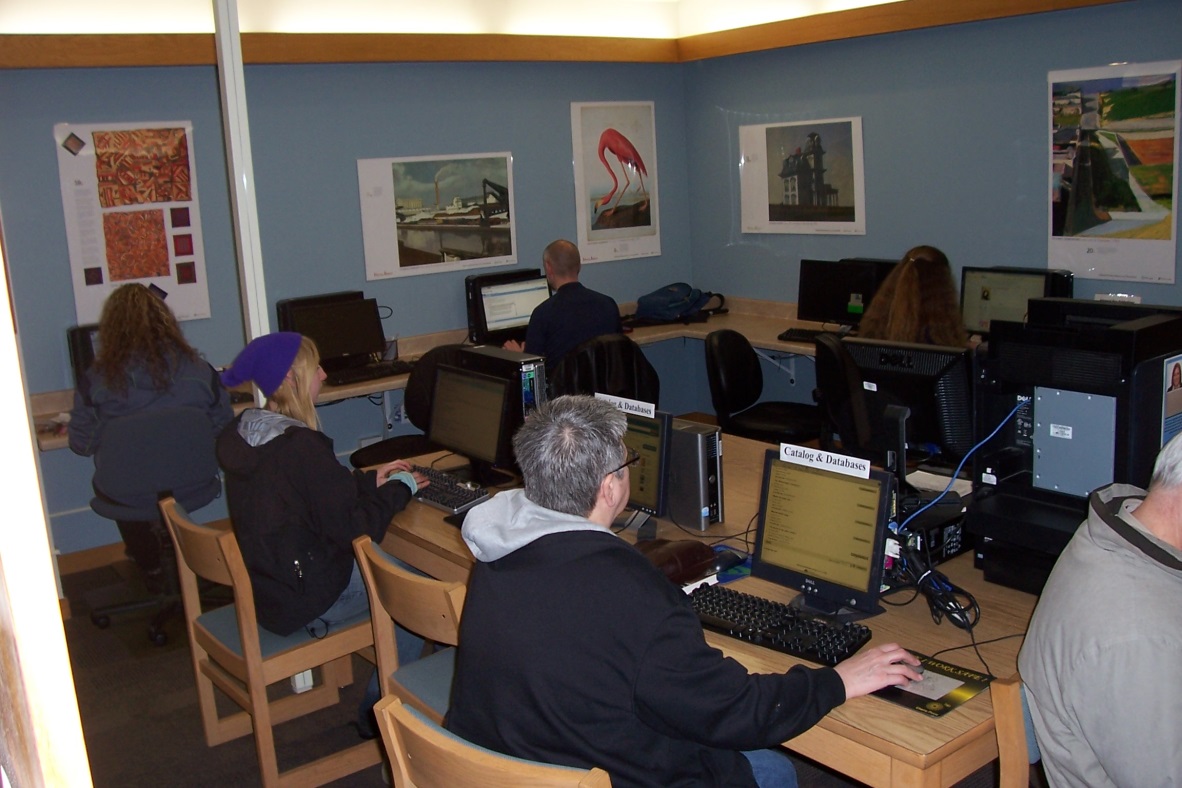 15,986
In 2014
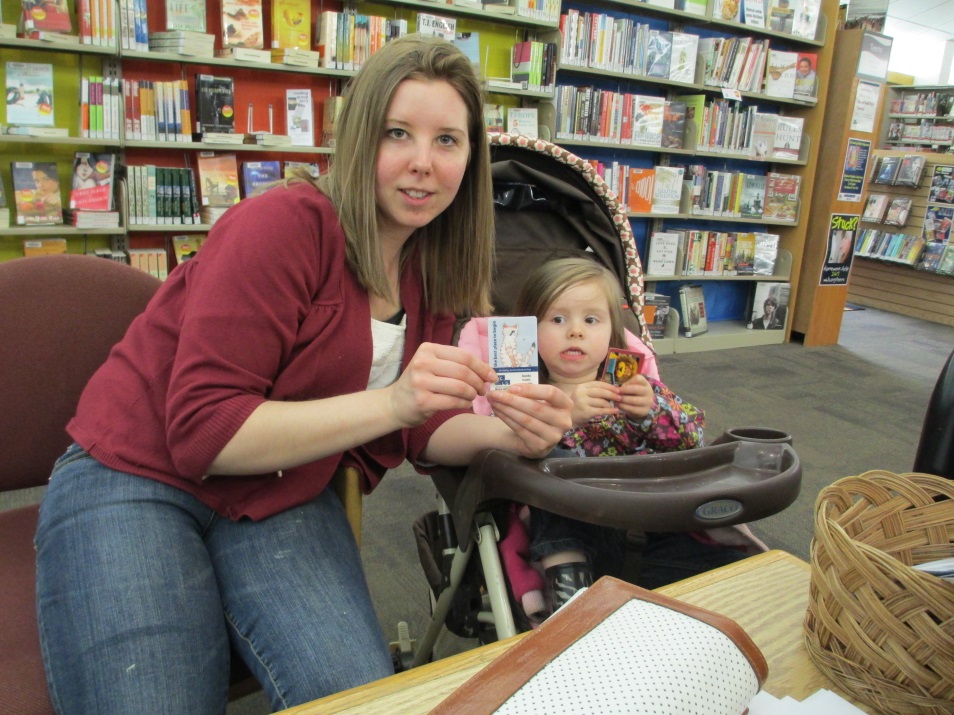 New Library 
Accounts
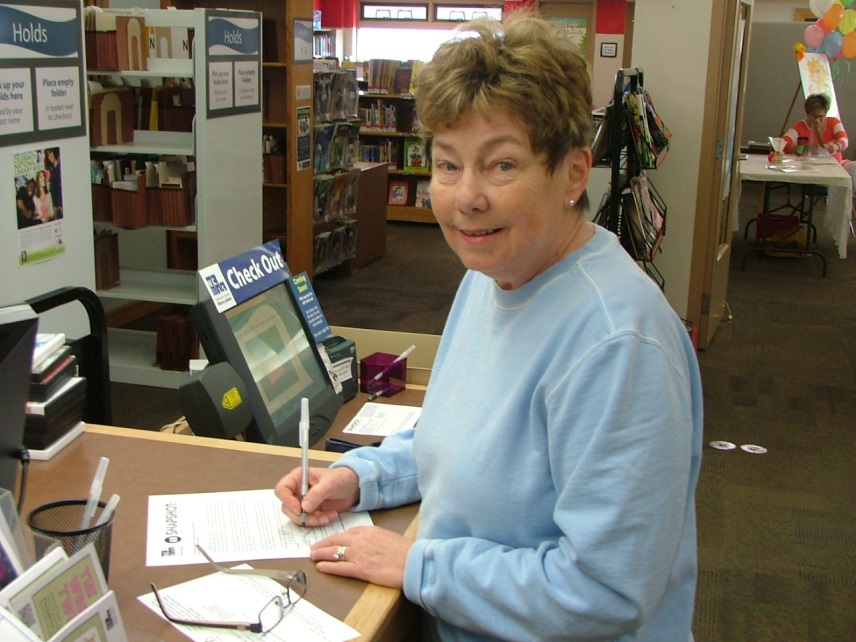 974
In 2014
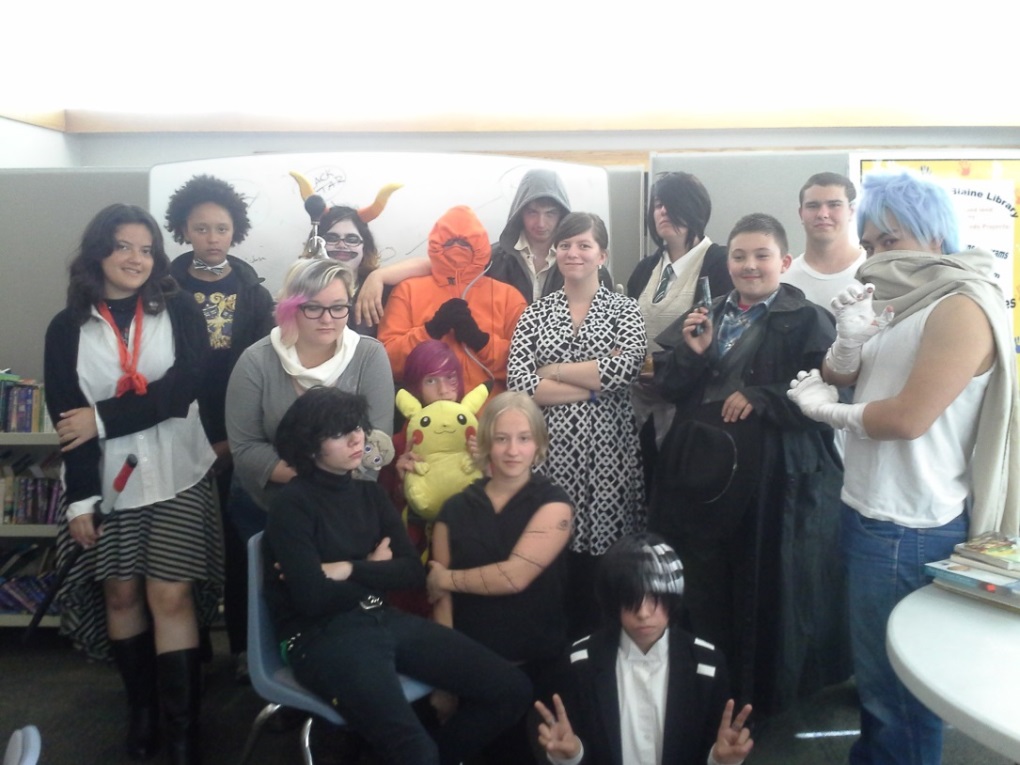 Programs
530 in 2014
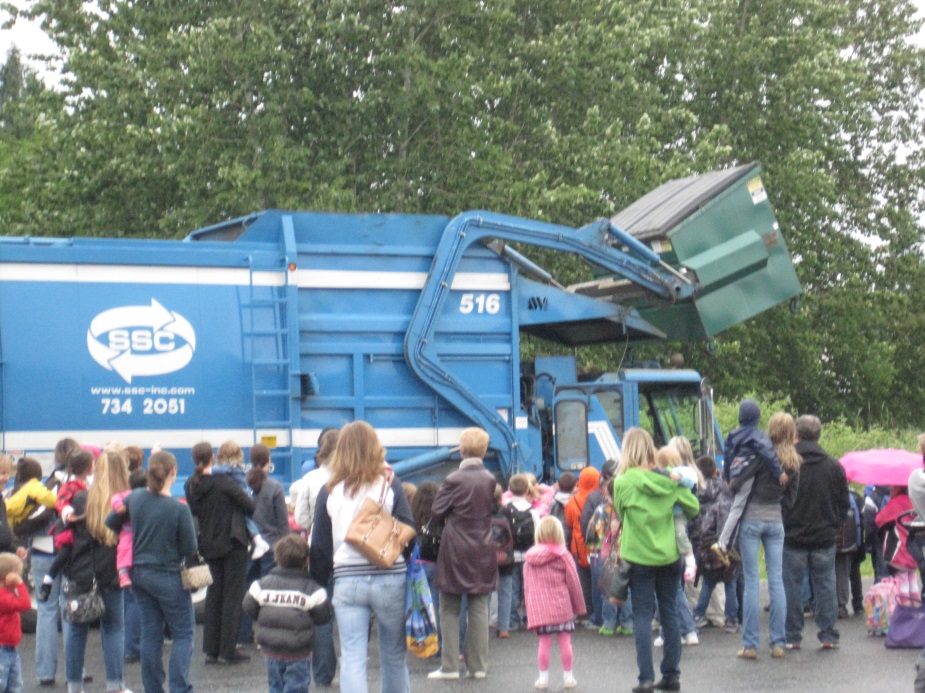 Attendance
6,449
Weekly Story Time Attendance
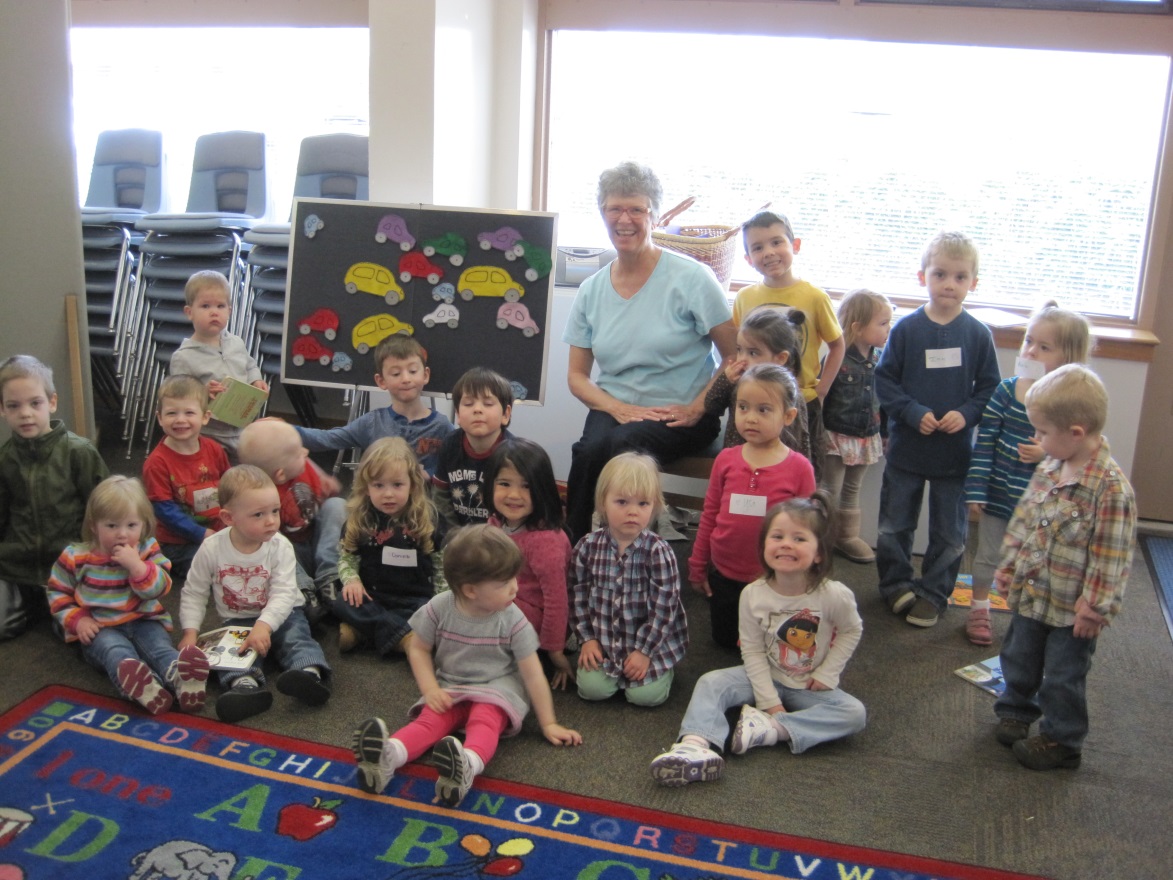 20 children
 16 adults
On average
In 2014
So what’s the problem
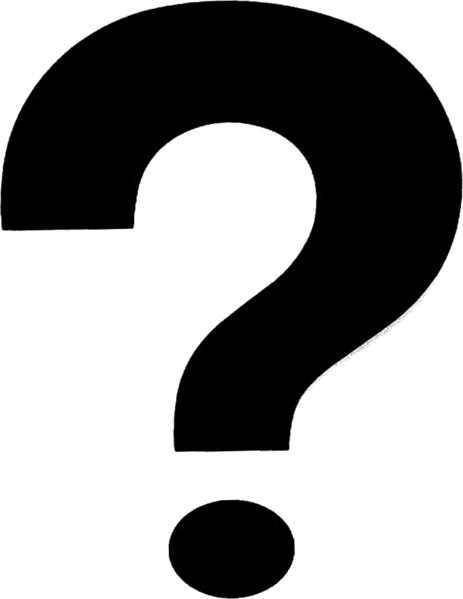 Third highest volume branch in WCLS
Narrow aisles create difficulty for patrons and staff
Often falling short of ADA guidelines
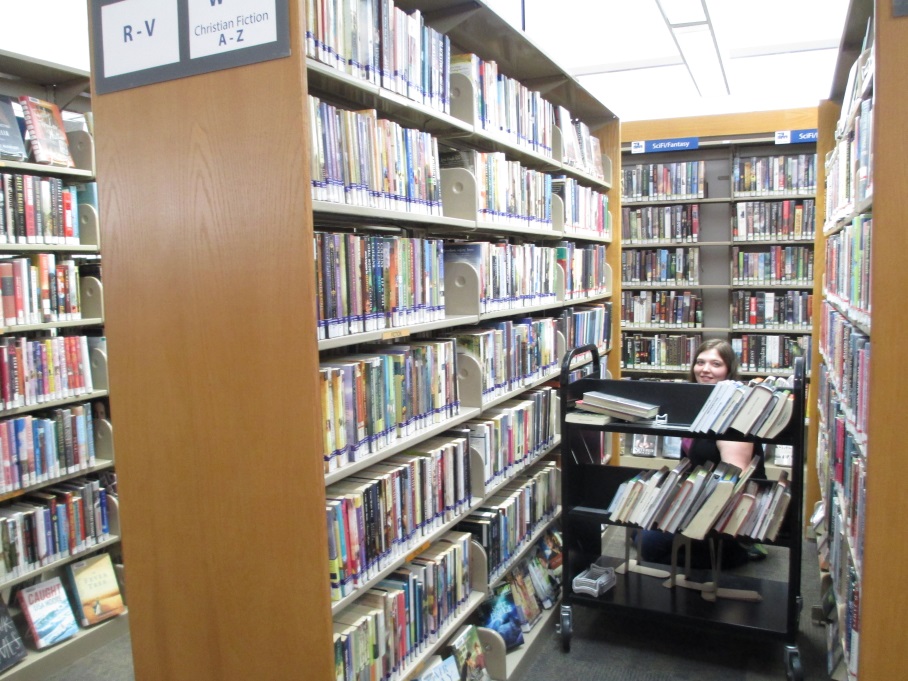 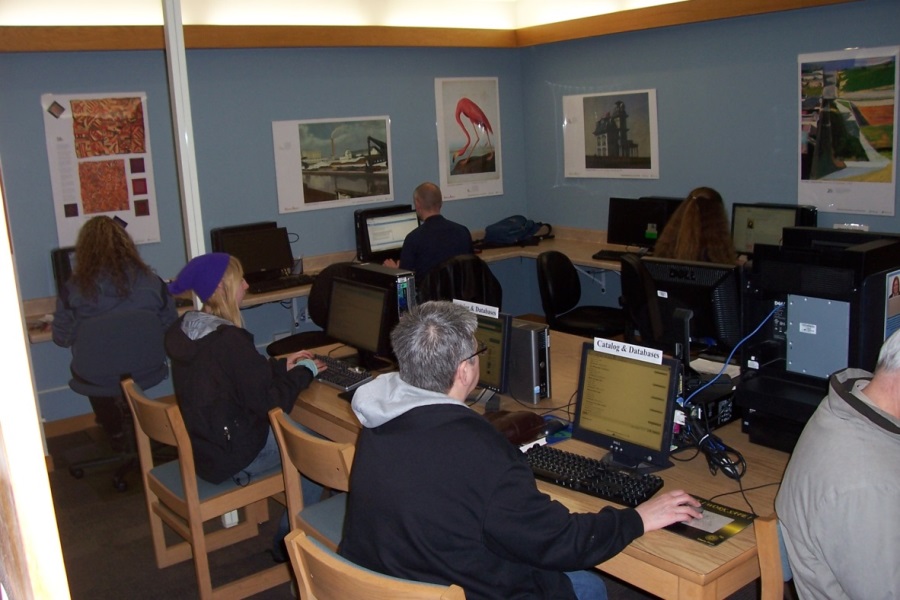 Changes in technology since 1988 require upgrades in infrastructure not 
easily achievable on a concrete slab
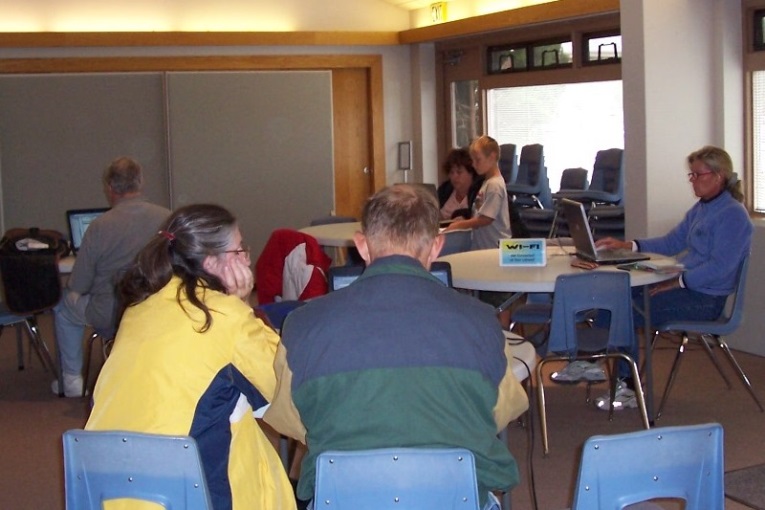 Power supply and space requirements to support internet stations, printers, scanner, photocopier, digital screens and seating areas for laptop users is insufficient and limited
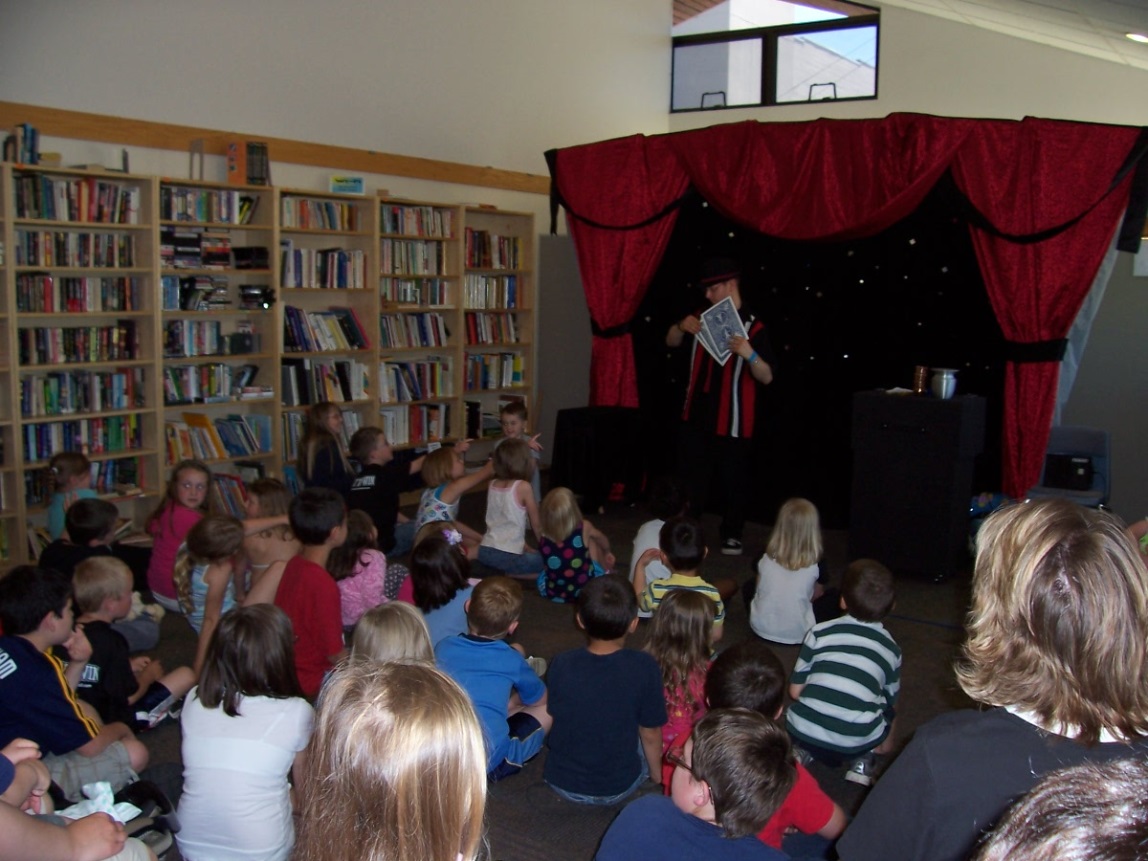 Program attendance often exceeds meeting room capacity
Storage space is seriously lacking 
for library materials, equipment, 
and donations to the book sale
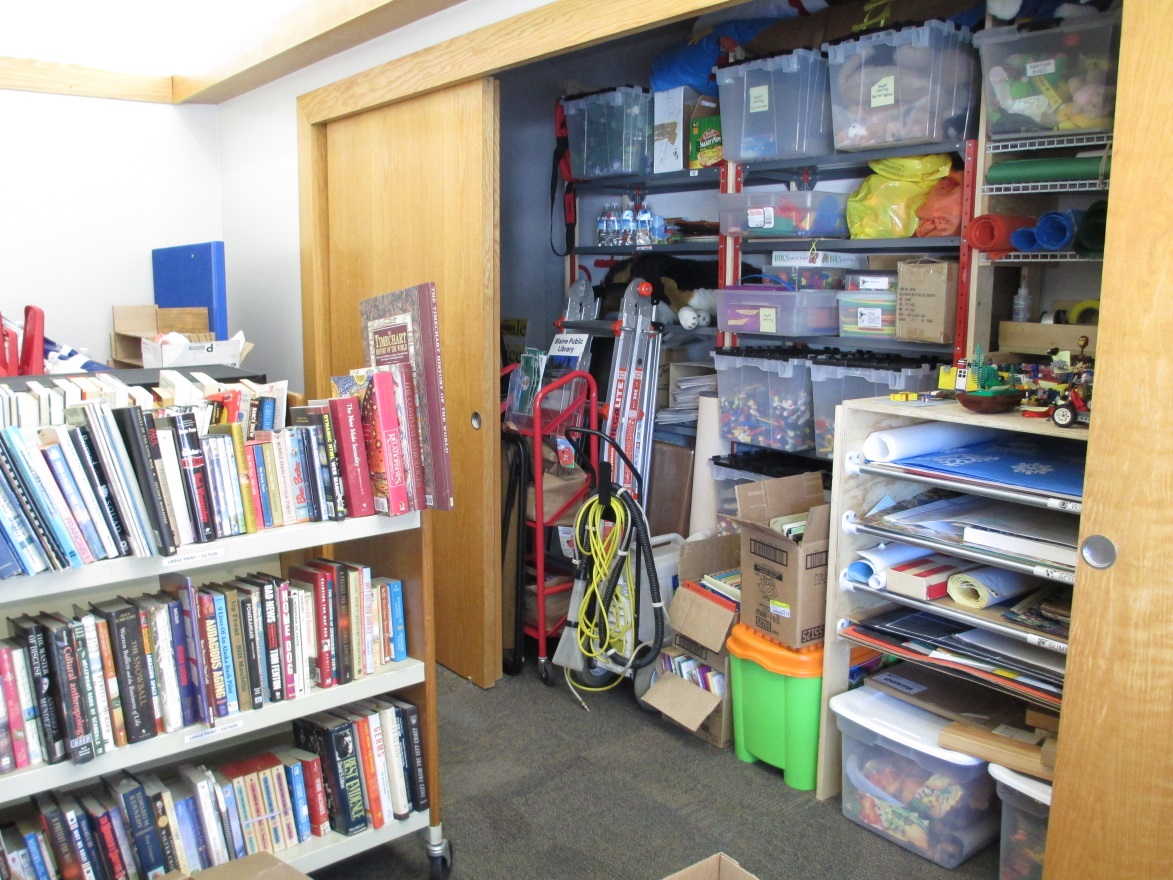 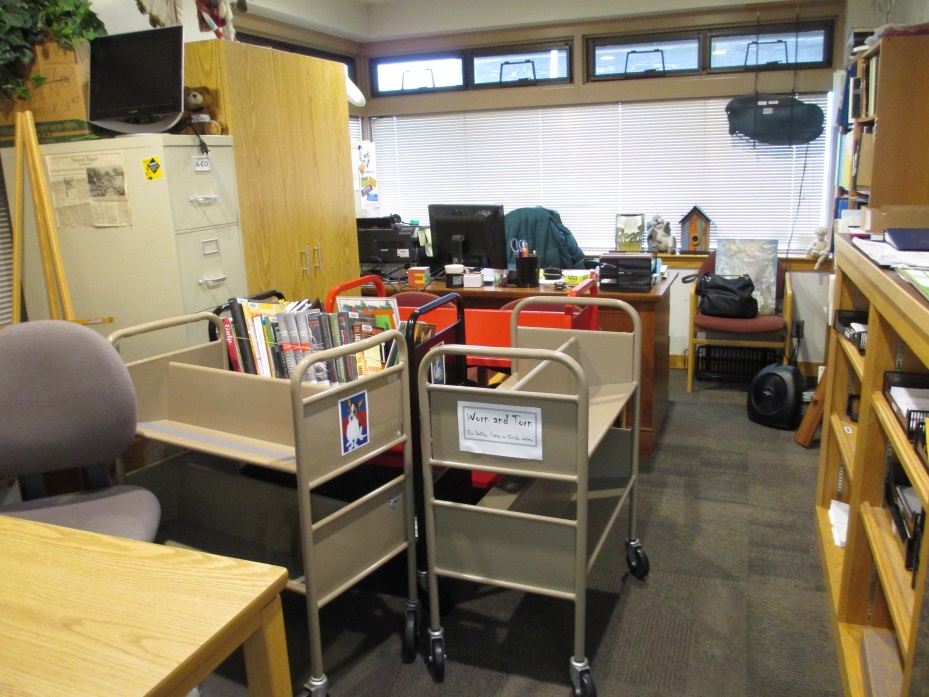 Staff work areas often cannot be accessed without repositioning carts or furniture
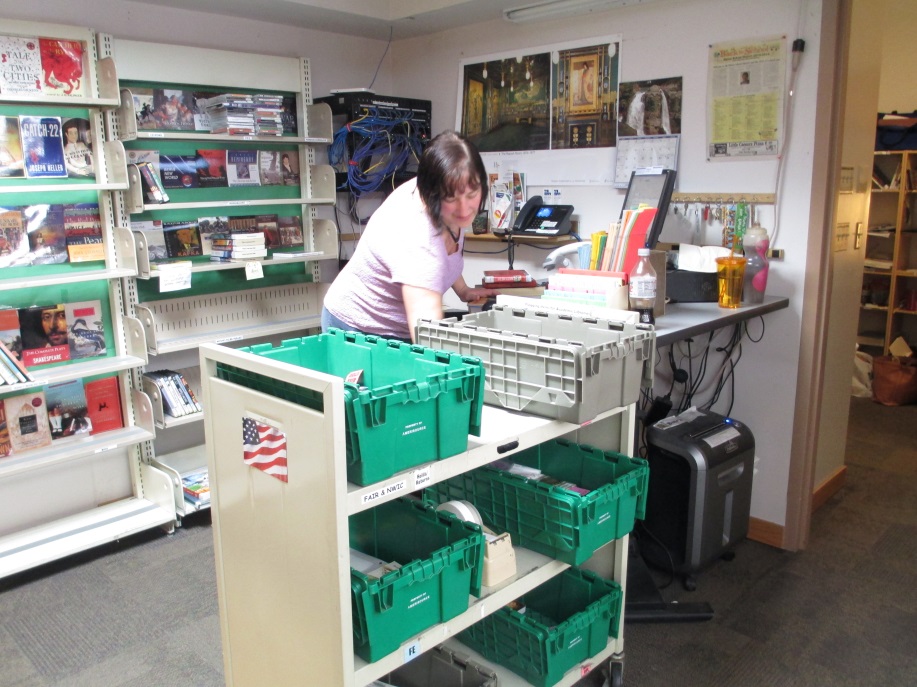 Check-in area is limited to one station, which is overwhelmed with an annual quarter million returns and requests
The staff 
break room, restroom, and personal storage space is confined to a total 8’ x 10’ area and serves a staff of 14
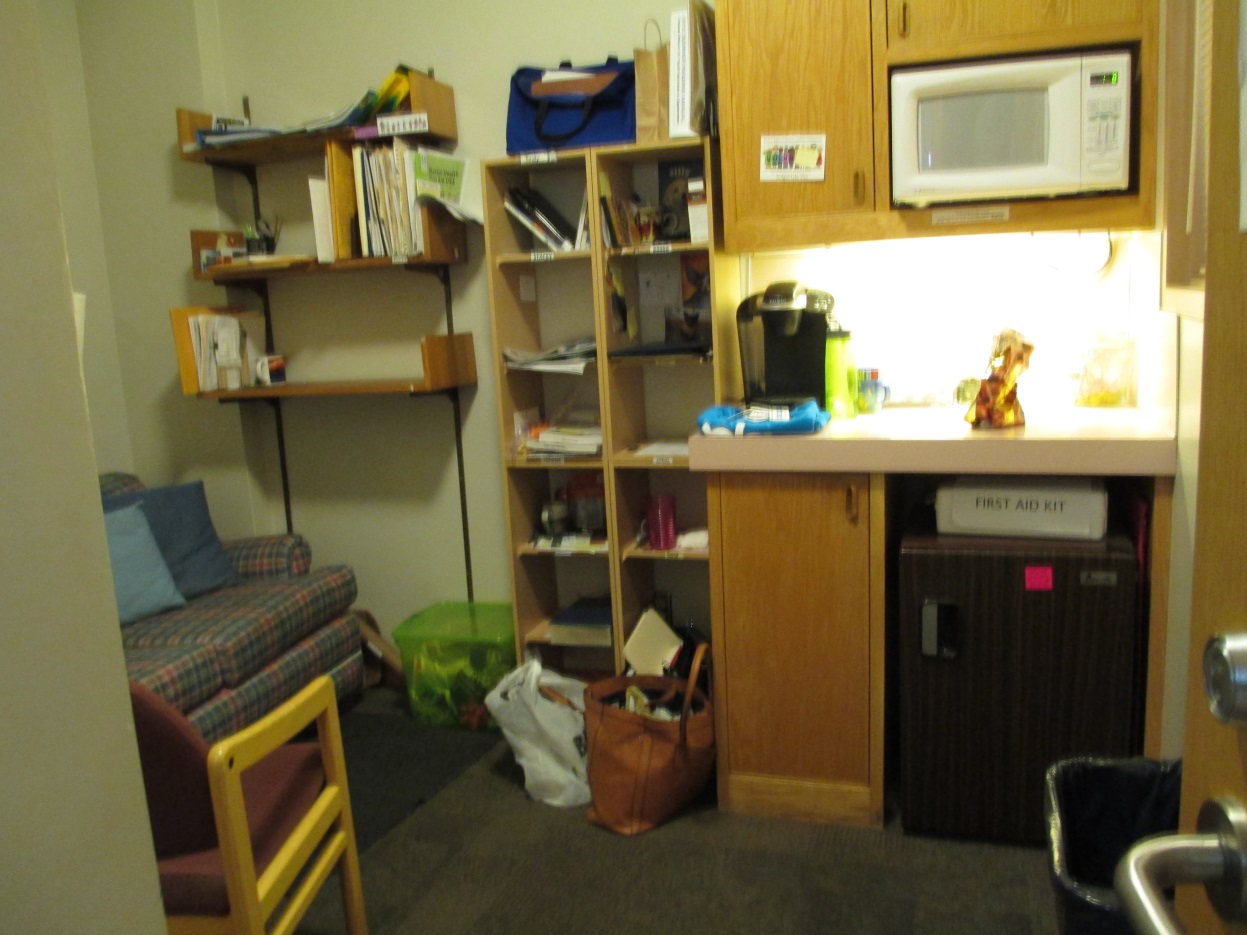 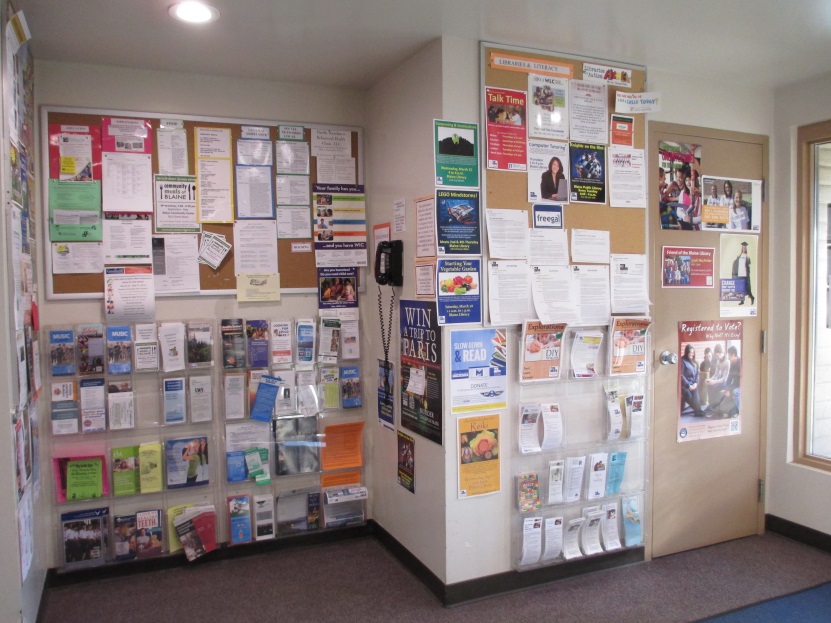 The foyer provides a free local phone, water fountain and restroom access,
but is inadequate to handle the number of people that use the amenities, and lacks adequate display space for community information needs
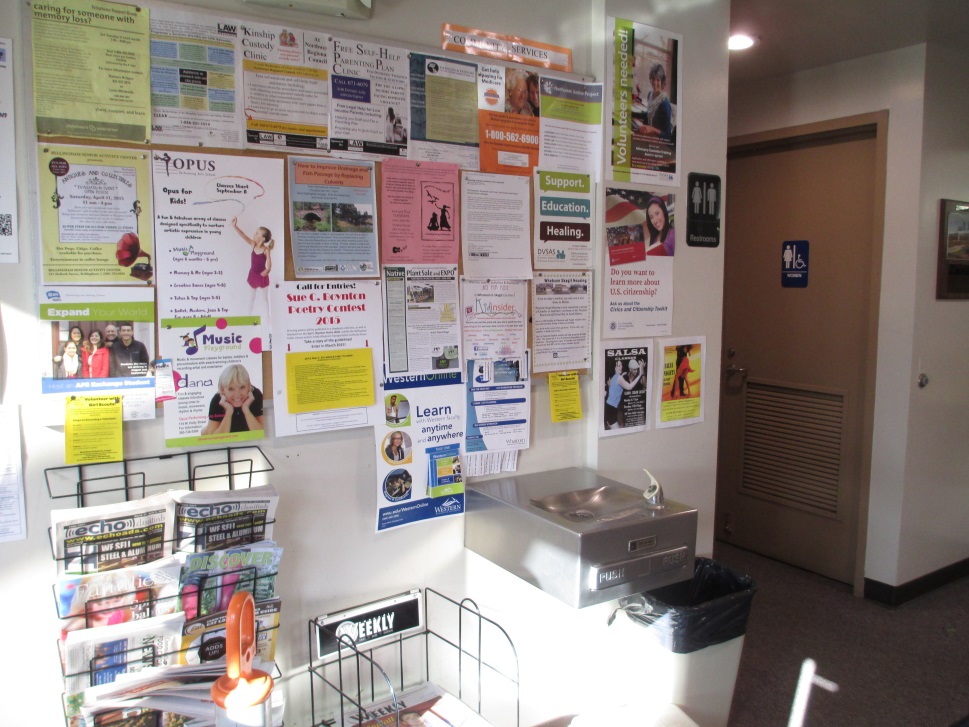 The public restrooms serve thousands of visitors, but are in need of upgrade and 
to be brought 
up to ADA standards
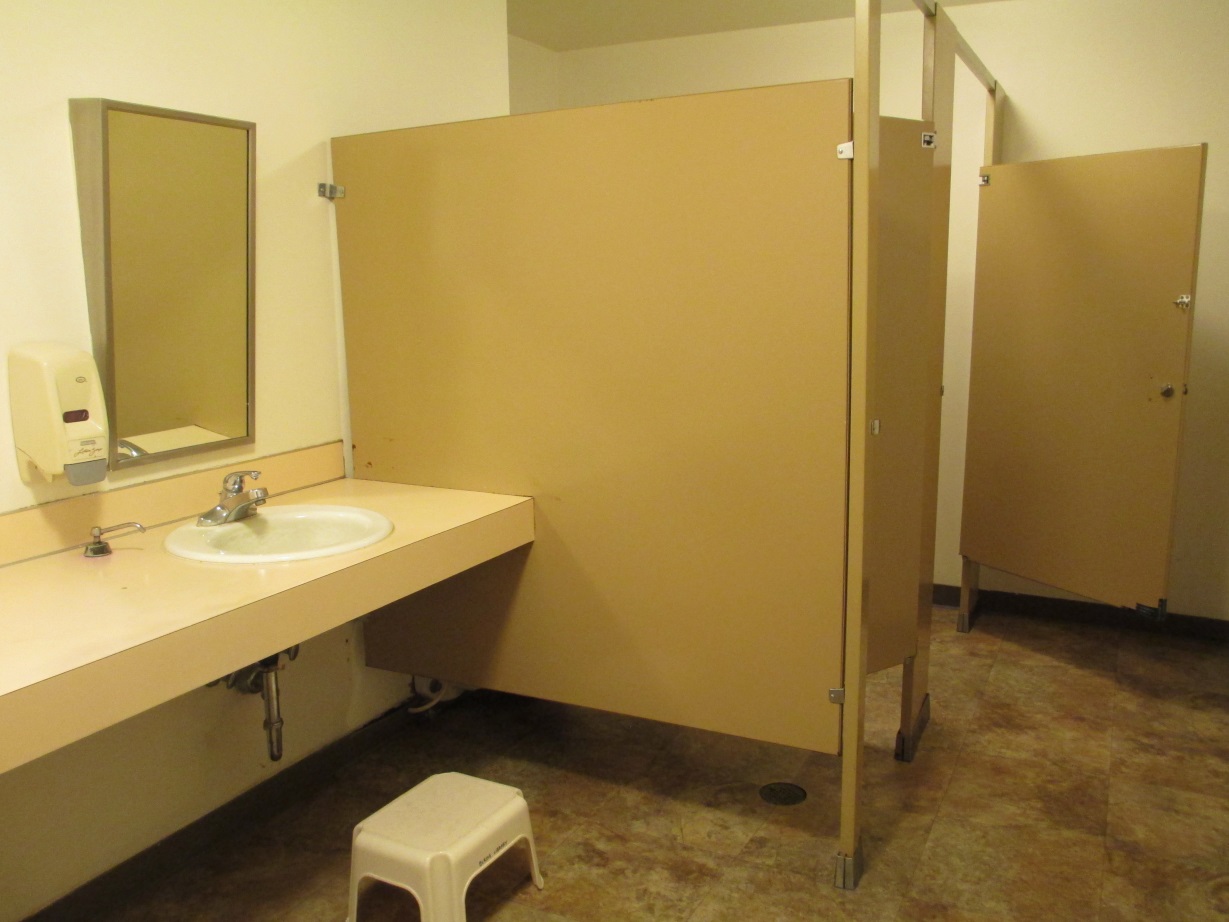 Why should a new library be the community’s top priority
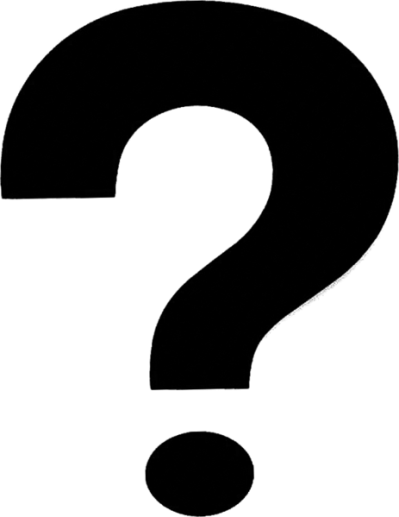 Accomplishes many community goals
Equitable access to services and resources for all members of the community

Open 6 days a week (Future Sunday hours being discussed)

Program and meeting space

Visitor information and services

U.S. Immigration, Customs, and IRS help

Local history center

Community gathering center
Benefits local economic development

Increases attractiveness of the community to business because of its cultural and educational assets

Contributes to developing skills, with consequent increases in work force productivity

Provides information services and support to businesses

 Makes available free materials for patrons, freeing up personal discretionary income that may be spent at local businesses